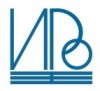 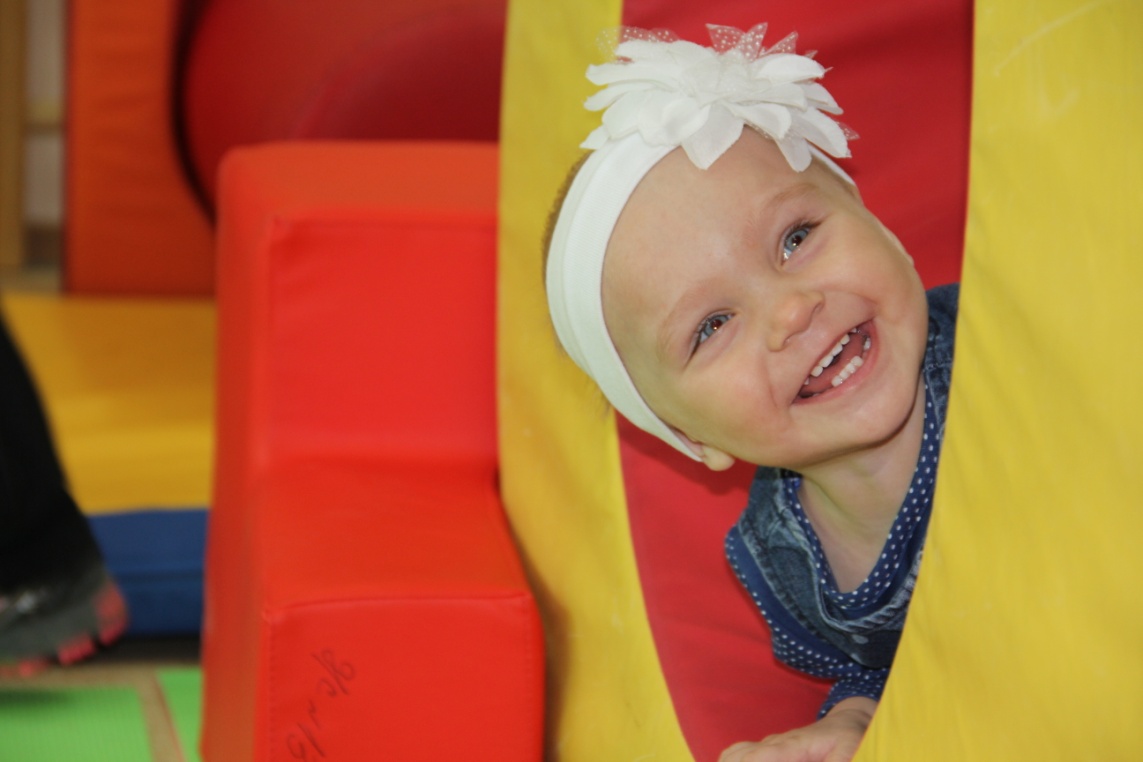 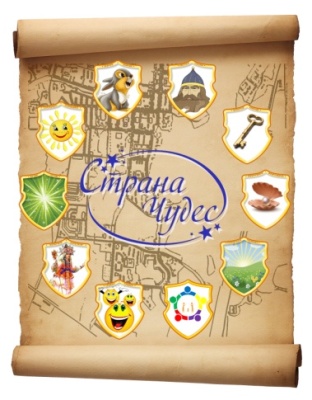 Растем здоровыми: система поддержки семьи ребенка младенческого, раннего возраста в условиях консультативно-методического центра:
Азанова Н.В., Елисеева М.Л., Рябушевская С.Ю., 
МАДОУ детский сад «Страна чудес», г.Новоуральск
Направления взаимодействия КМЦ и семьи
социально-гигиенический скрининг условий и образа жизни семей воспитанников
просвещение и обучение родителей по вопросам физического развития и здоровья детей, формирования привычек ЗОЖ
включенность родителей в планирование и реализацию образовательного процесса
[Speaker Notes: Основными определены:]
Выбор здоровьесберегающих технологий
медико-профилактические
физкультурно-оздоровительные
здоровьесберегающие образовательные 
технологии обеспечения                       социально-психологического благополучия ребенка
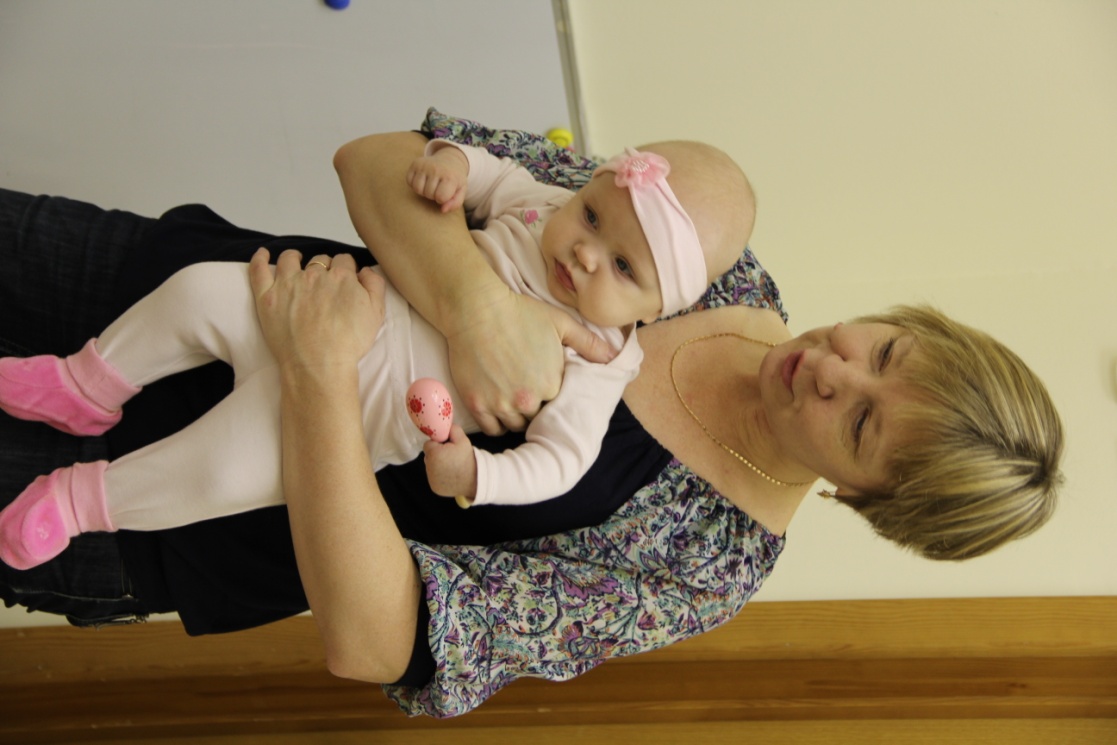 Реализация задач образовательной области «Физическое развитие»
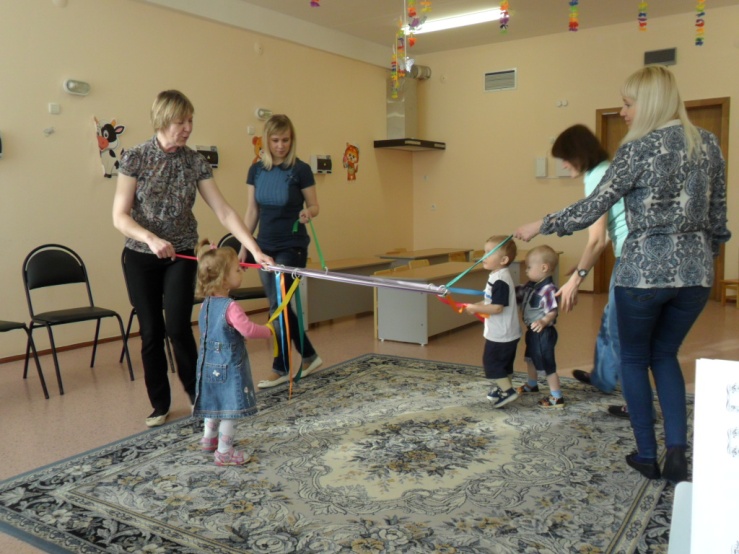 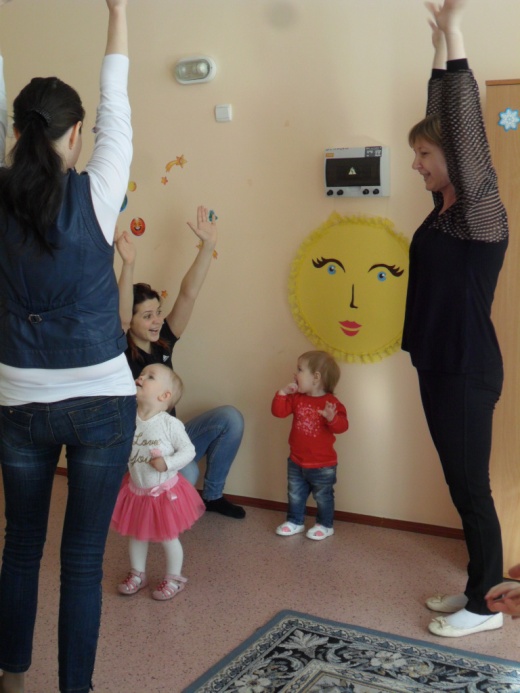 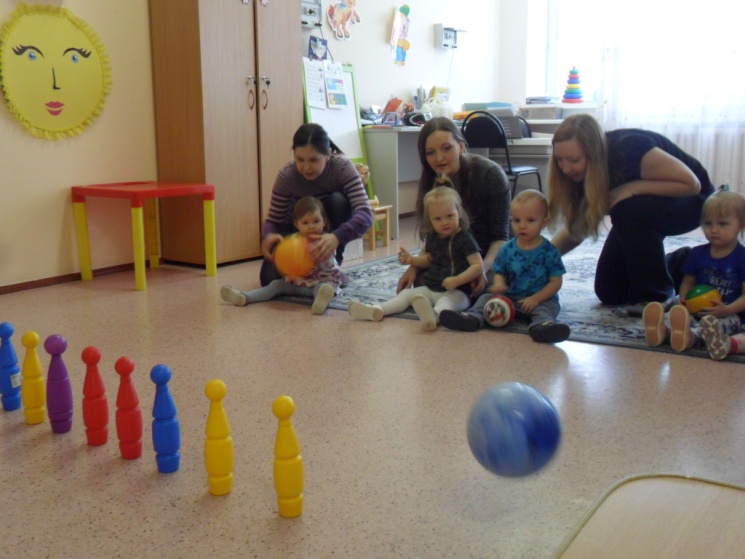 в рамках комплексных игровых сеансов
Реализация задач образовательной области «Физическое развитие»
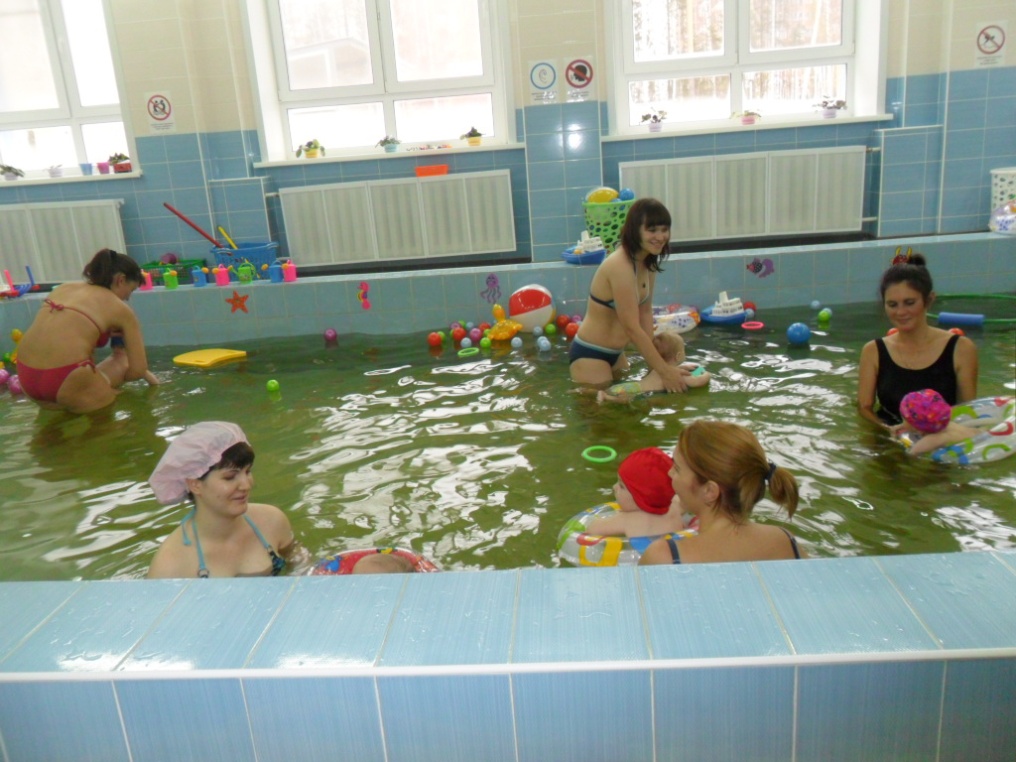 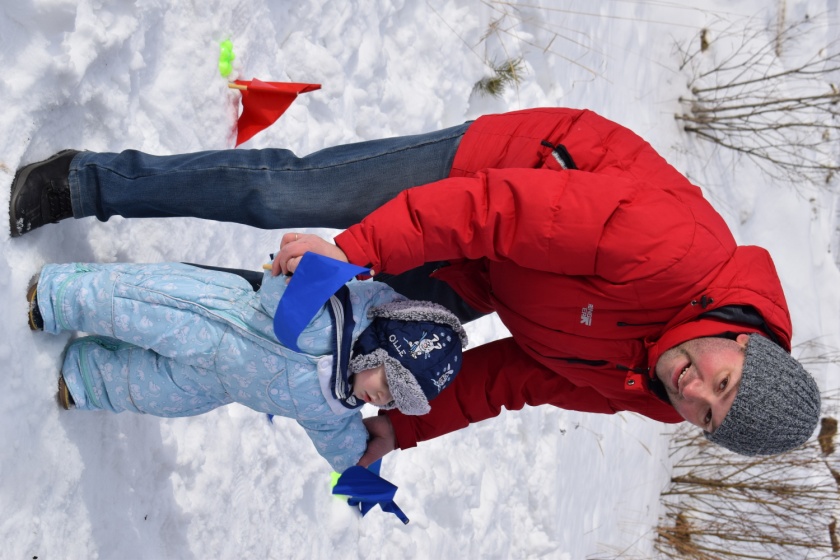 в рамках занятий по грудничковому плаванию через информационно-методические материалы сайта
Используемые технологии
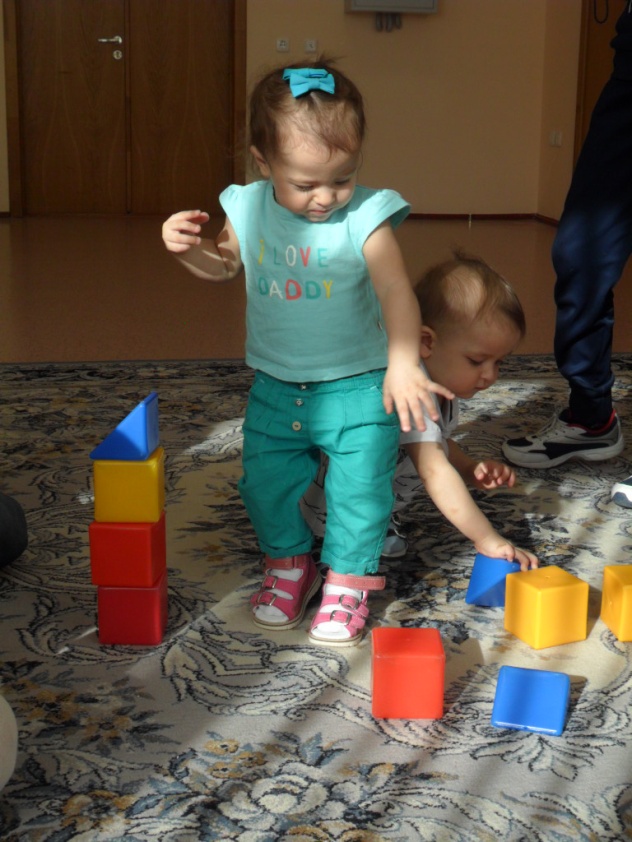 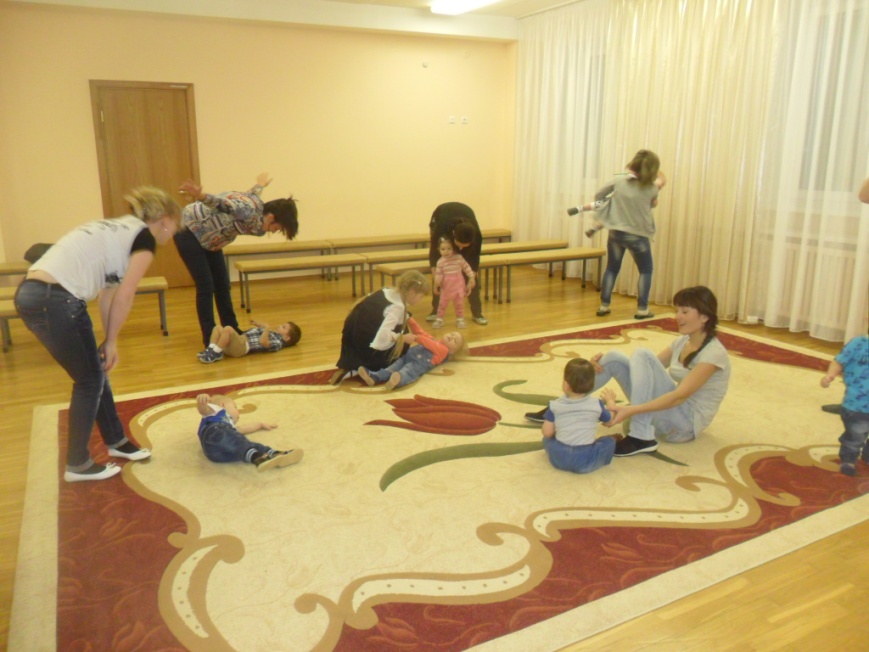 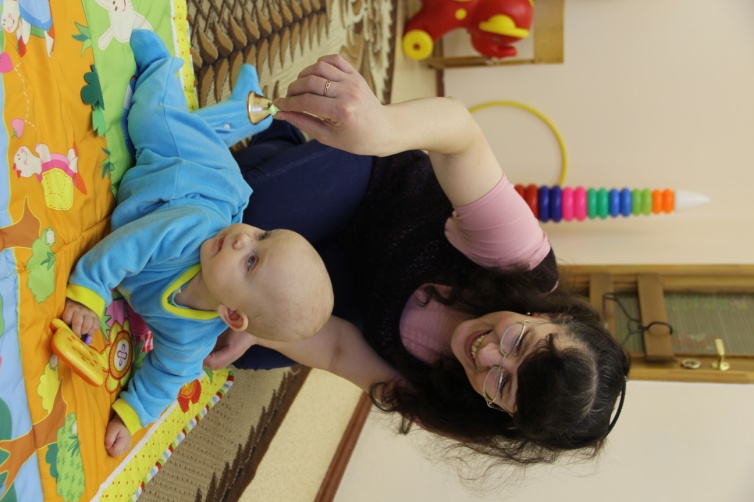 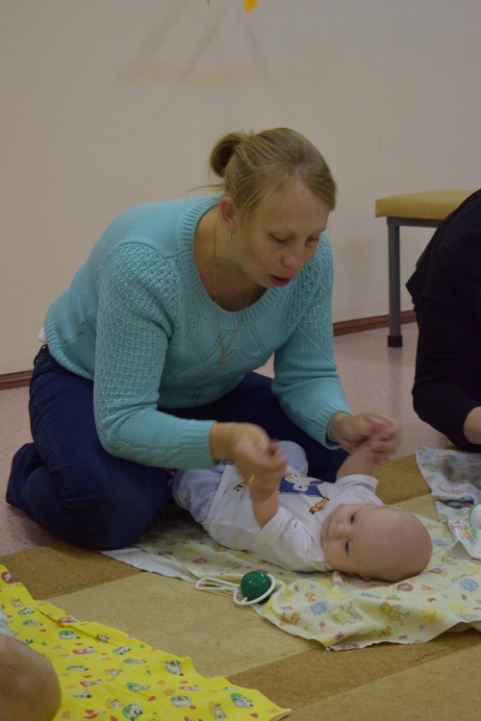 Технология телесно-ориетированных игр и упражнений
«Малышовый фитнес» Игоря Новокриницкого 
"Будь здоров, малыш!"  Т.Э. Токаевой
«Мягкая среда» Е.Д.Файзуллаевой 
технология обучения грудничковому плаванию А.Федуловой
технологии музыкальной программы «Интоника» М.ЛЛазарева.
Система работы логопеда по развитию кистевых и пальцевых навыков детей
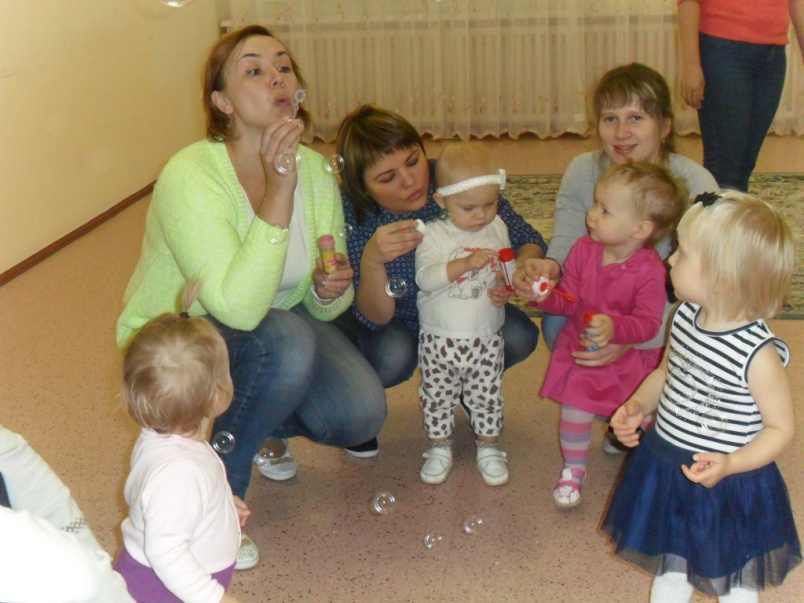 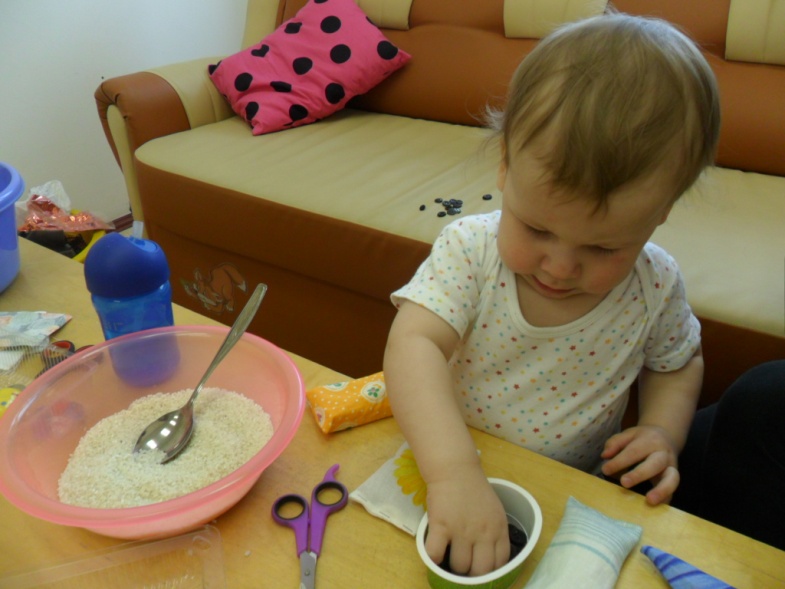 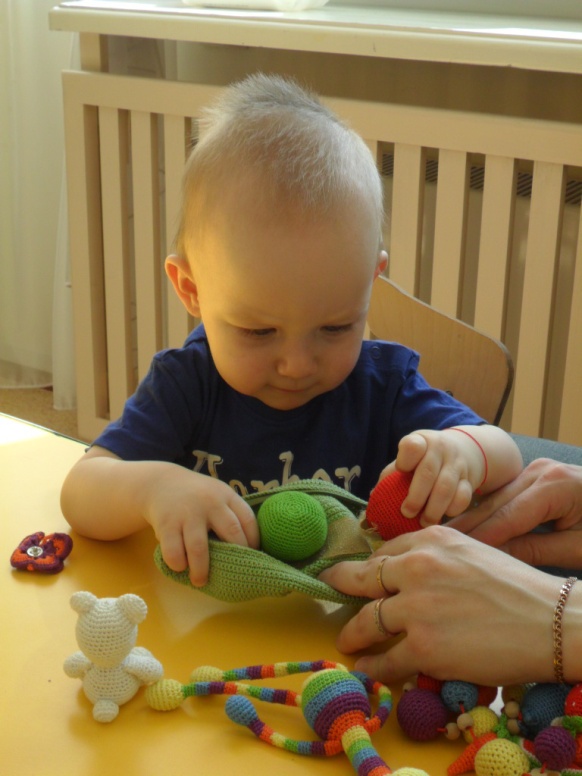 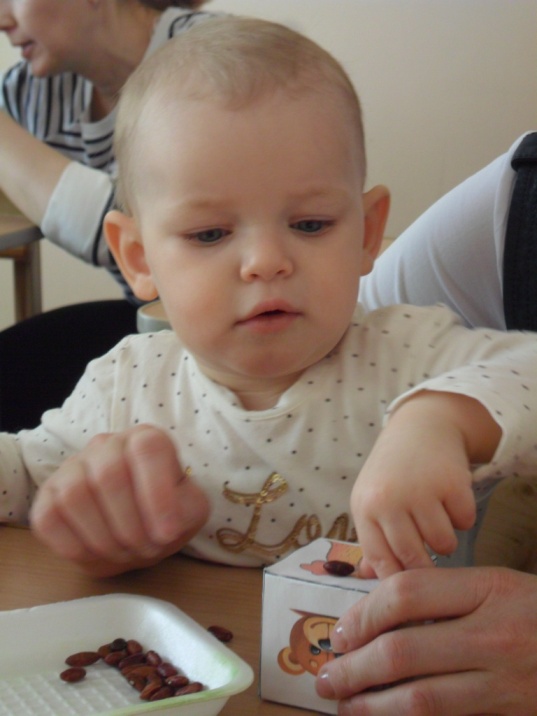 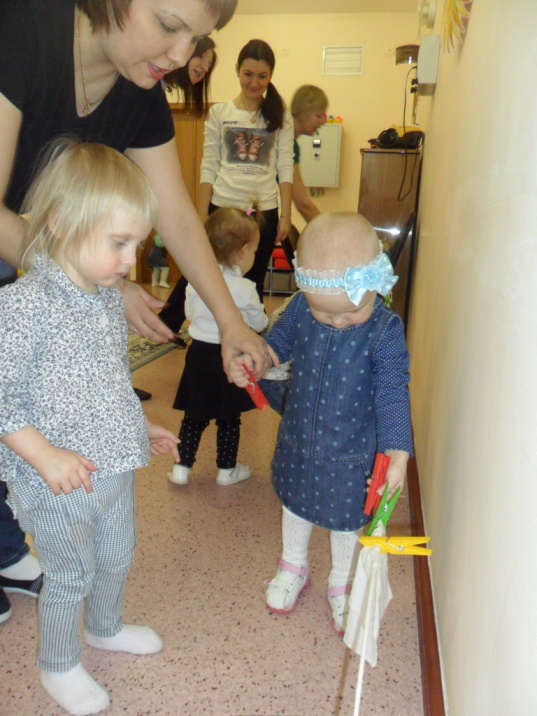 Задачами психологической работы являются: профилактика и коррекция интеллектуальных и эмоциональных отклонений у детей
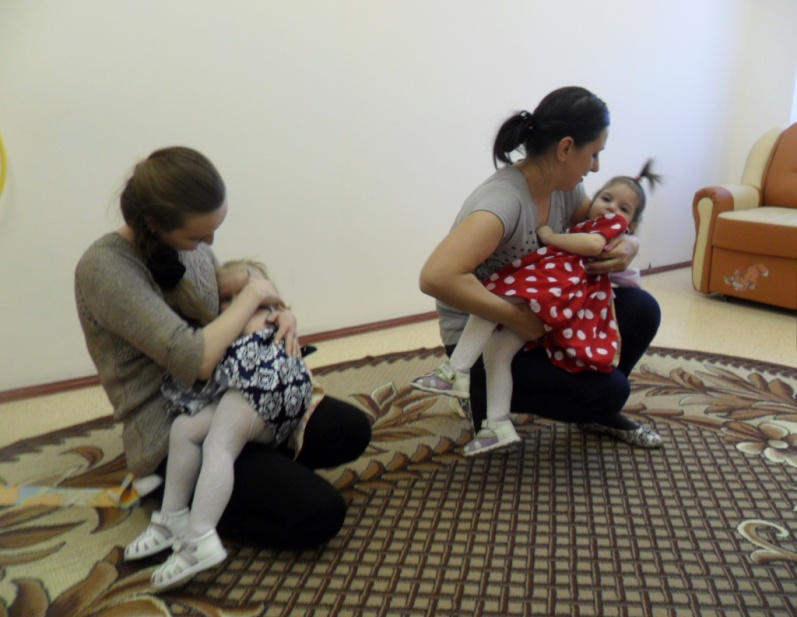 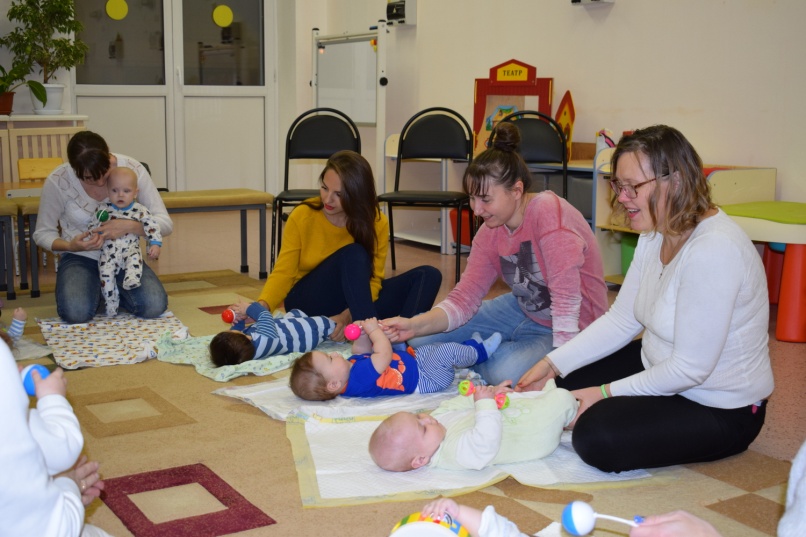 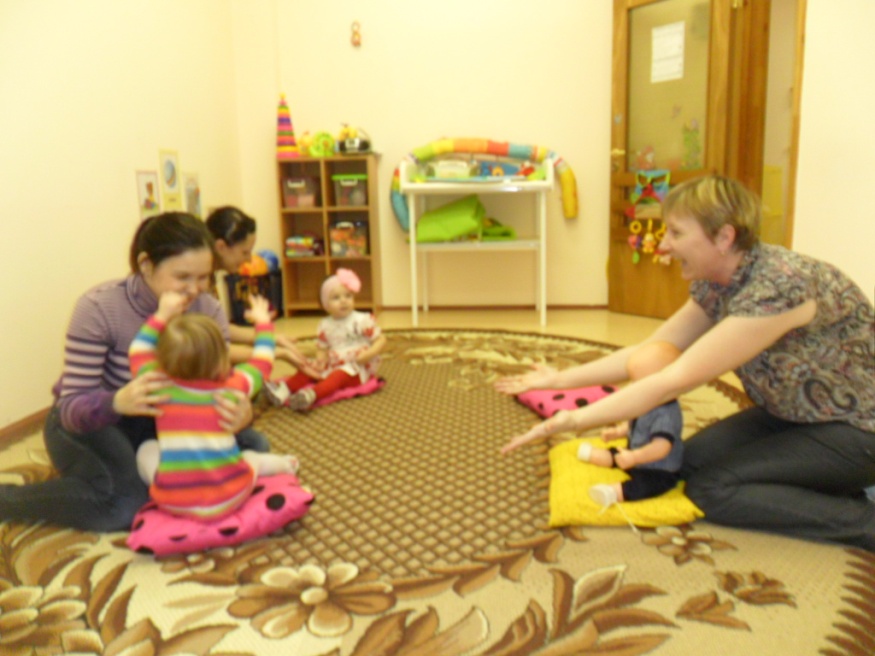 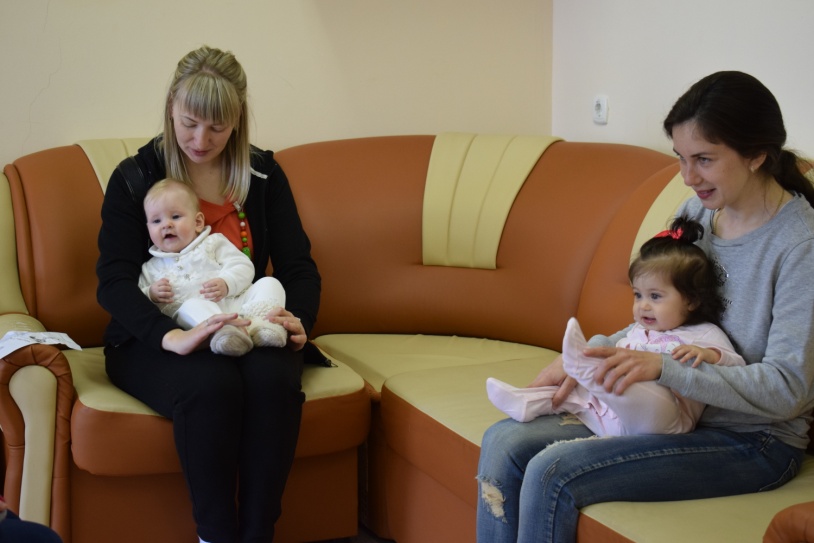 Разнообразие форм игрового взаимодействия  - одно из условий социального благополучия
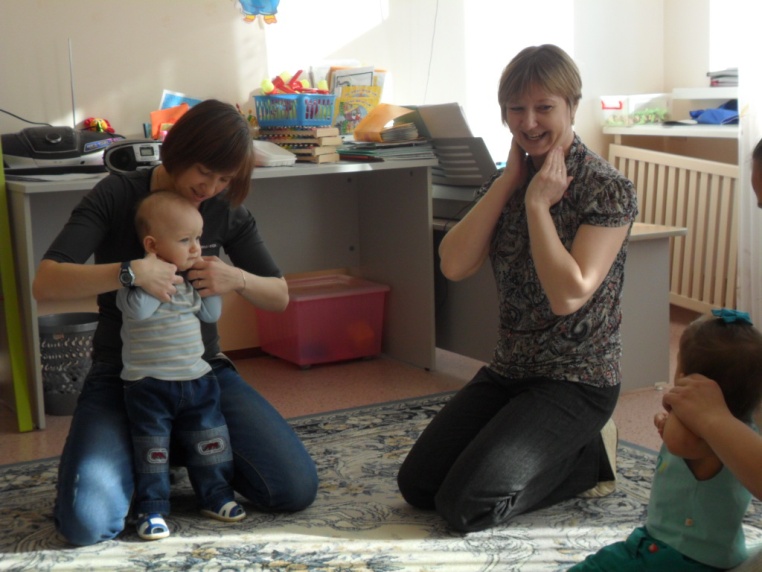 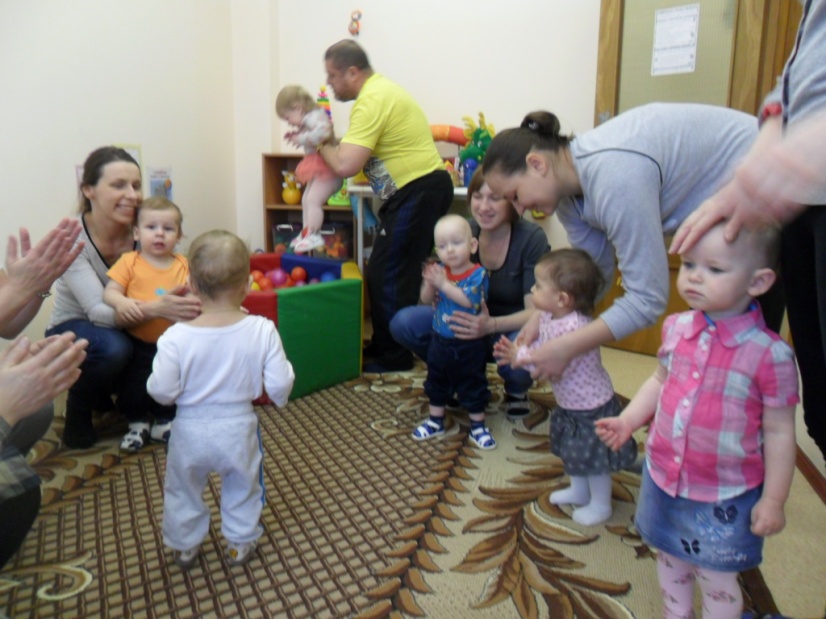 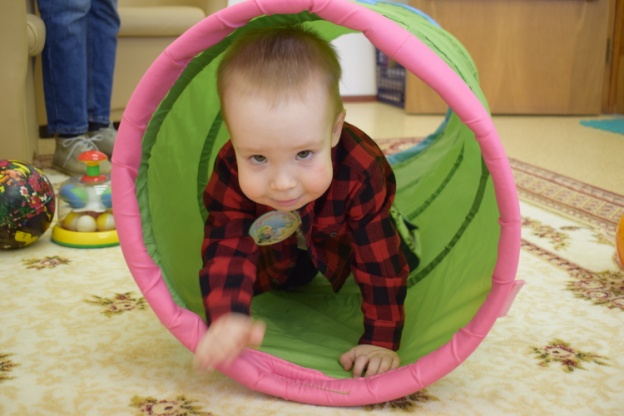 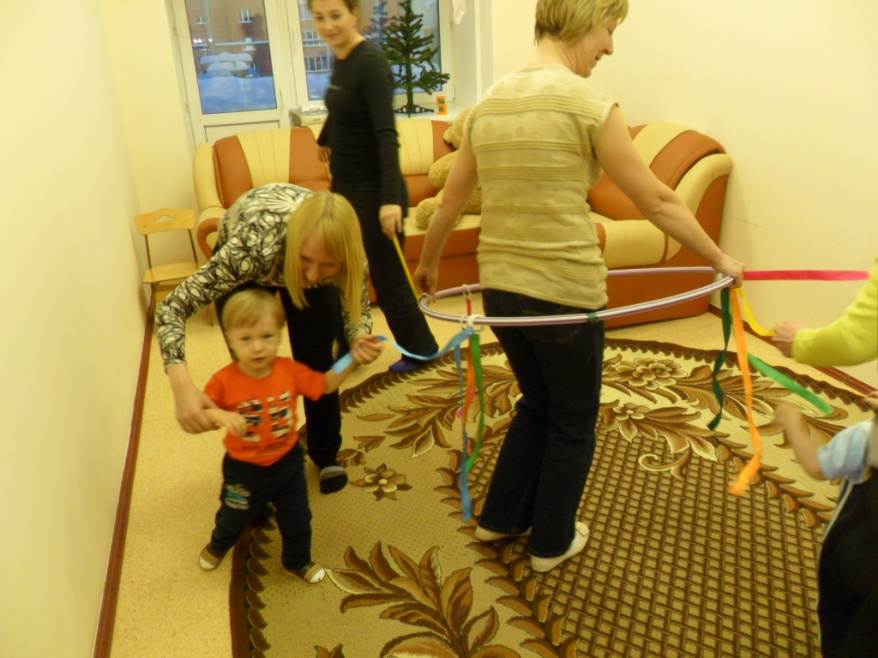 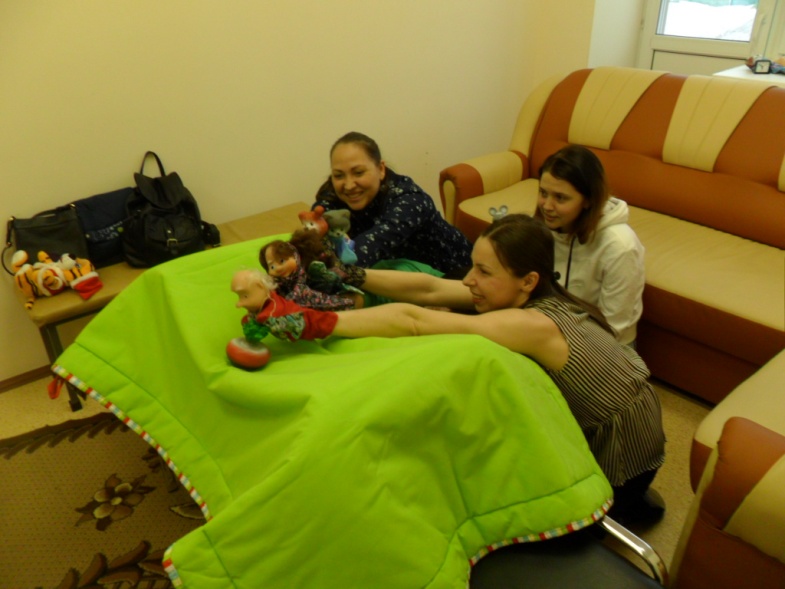 Организация работы семейного клуба по вопросам адаптации к                                      условиям  детского                         сада
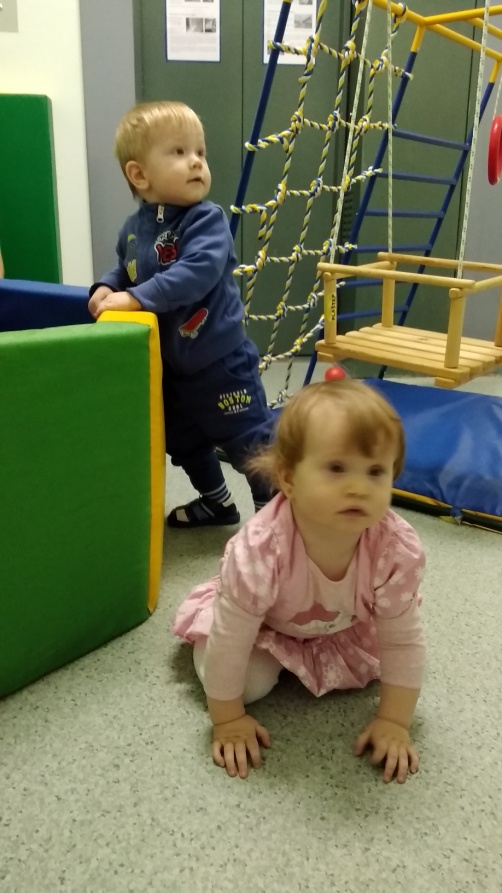 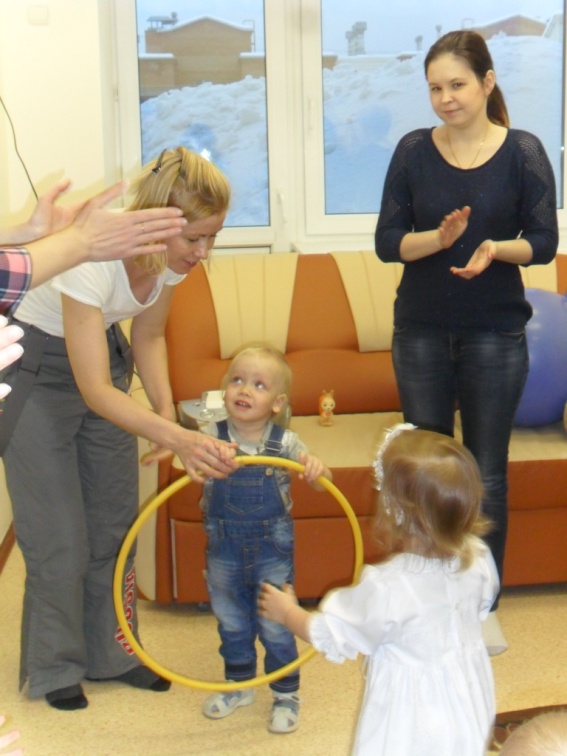 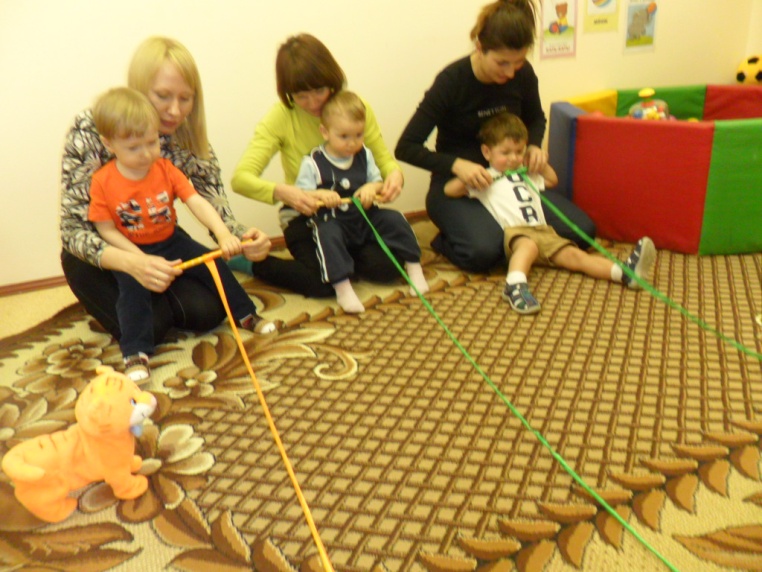 Взаимодействие с другими структурными подразделениями МАДОУ
плавание
занятия на фитболах
музыкально-ритмические сеансы
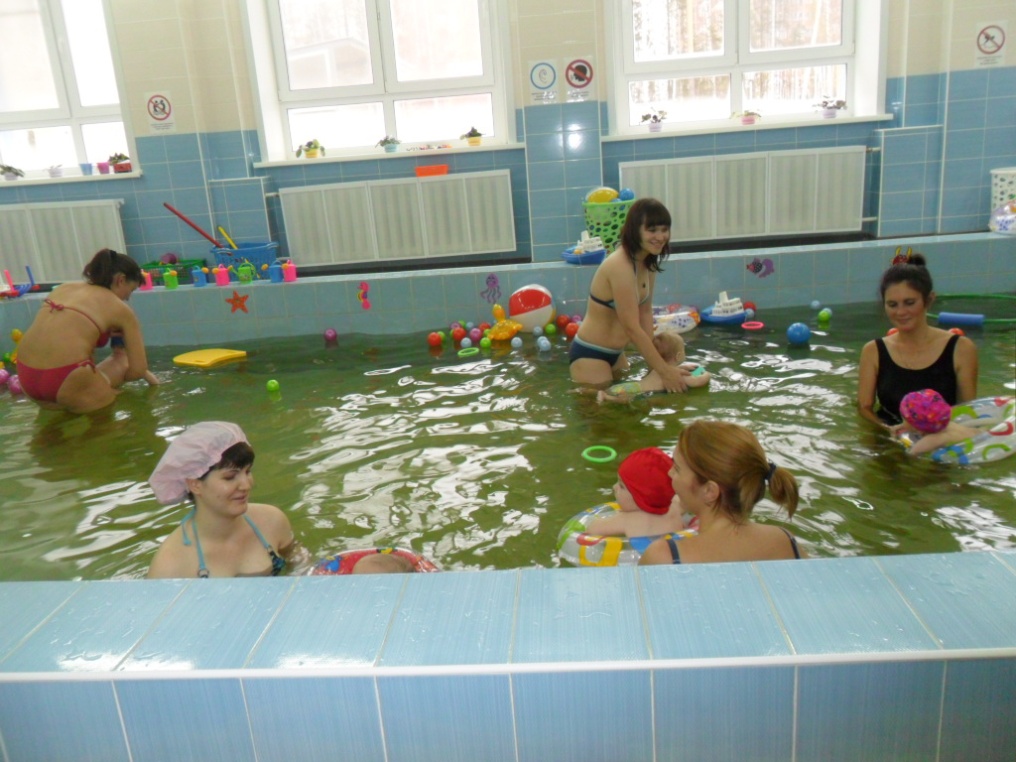 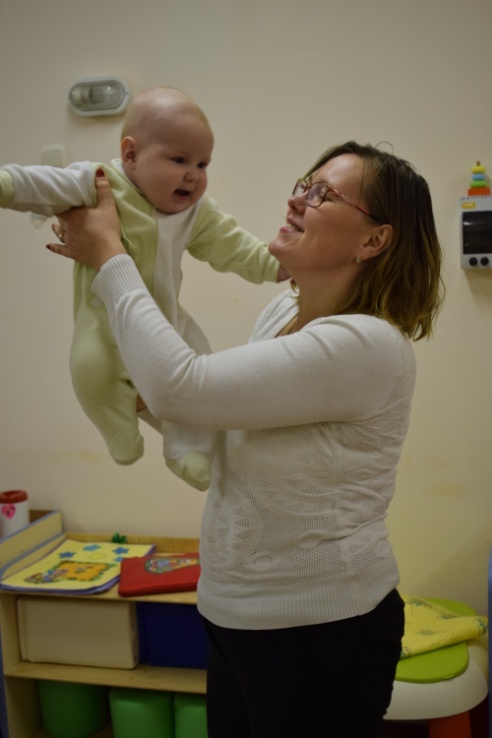 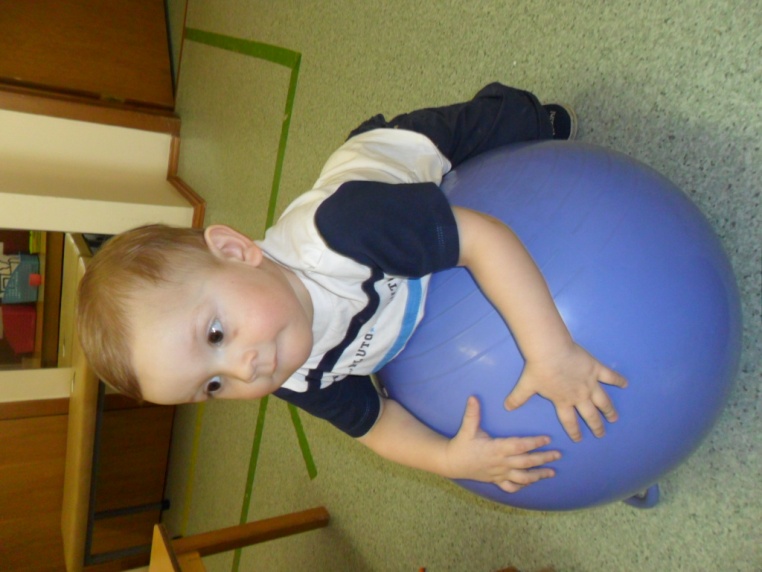 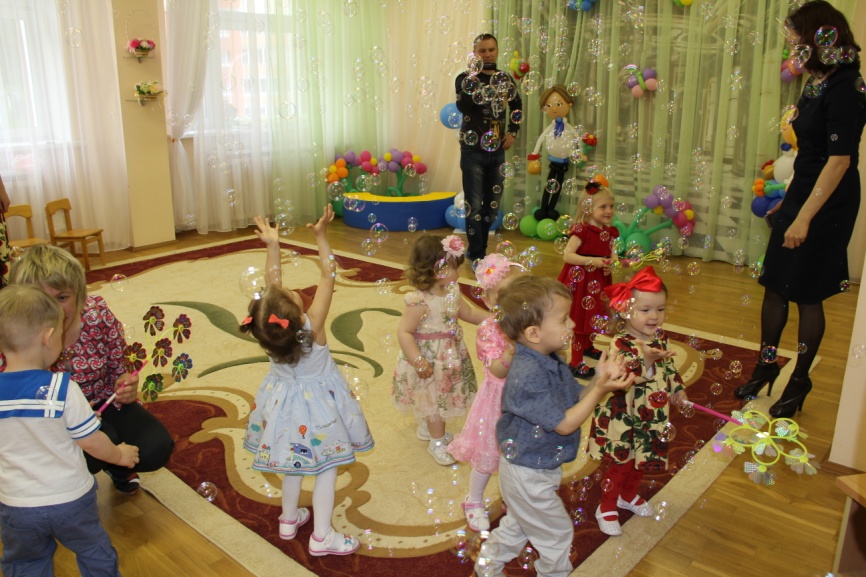 Формы сетевого взаимодействия(с другими учреждениями в рамках действующего договора)
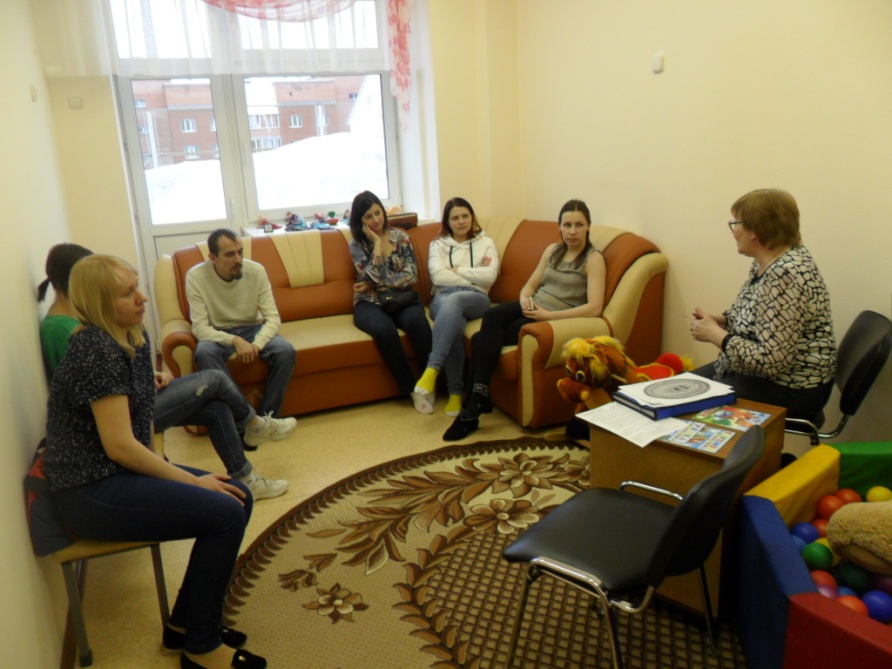 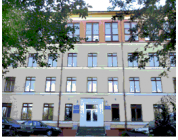 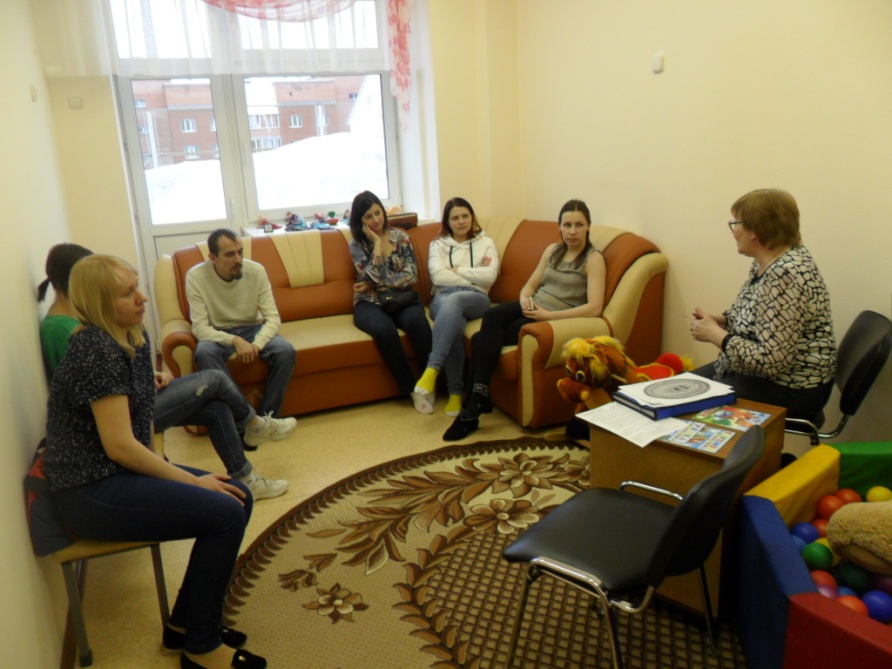 консультирование специалистами Центра диагностики и консультирования
консультирование специалистами детской поликлиники
ППРС – стимул для двигательной активности
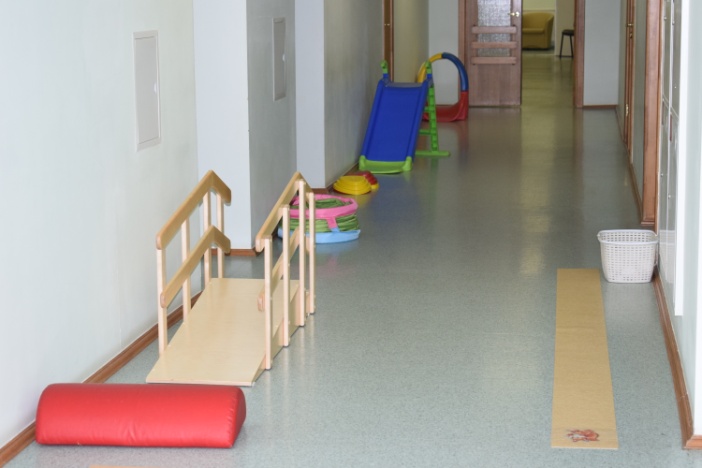 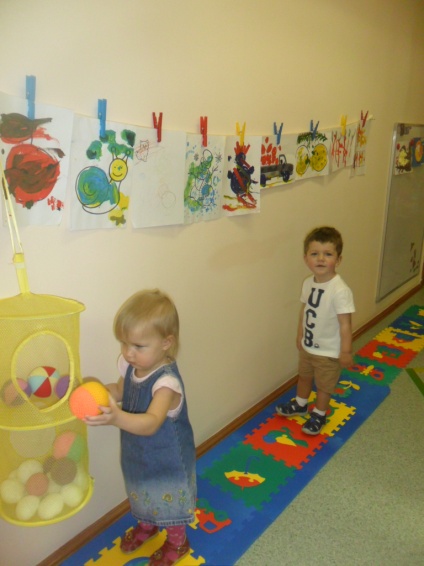 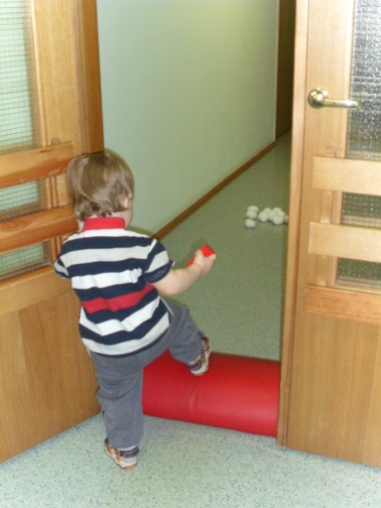 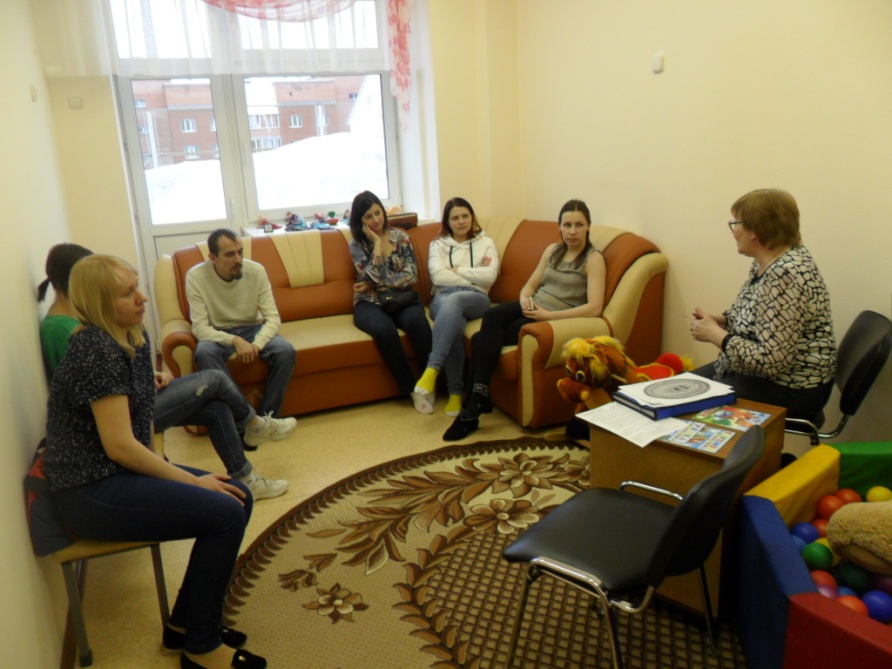 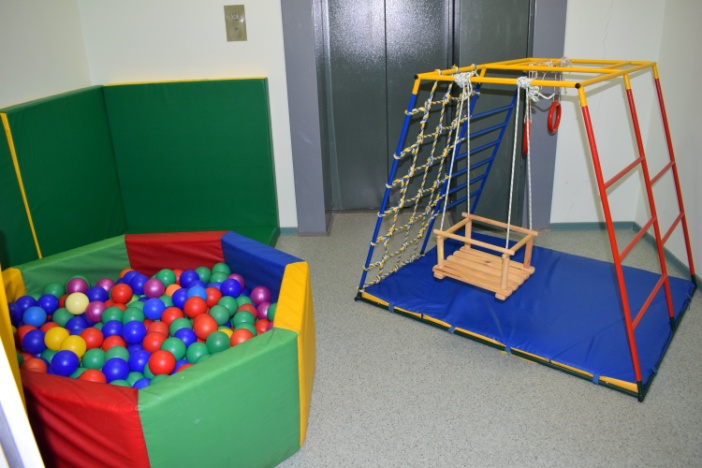 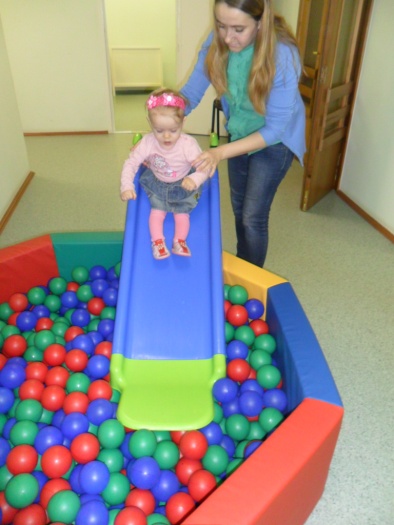 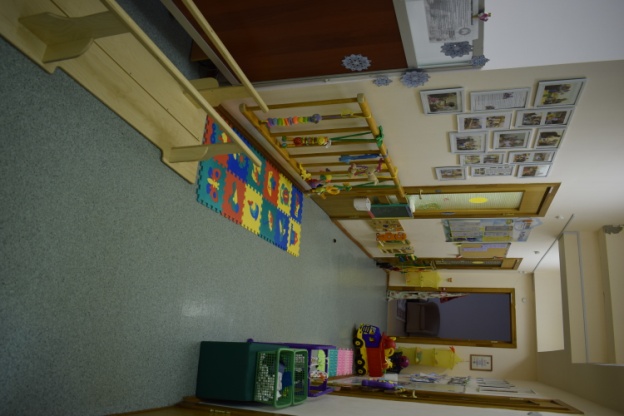 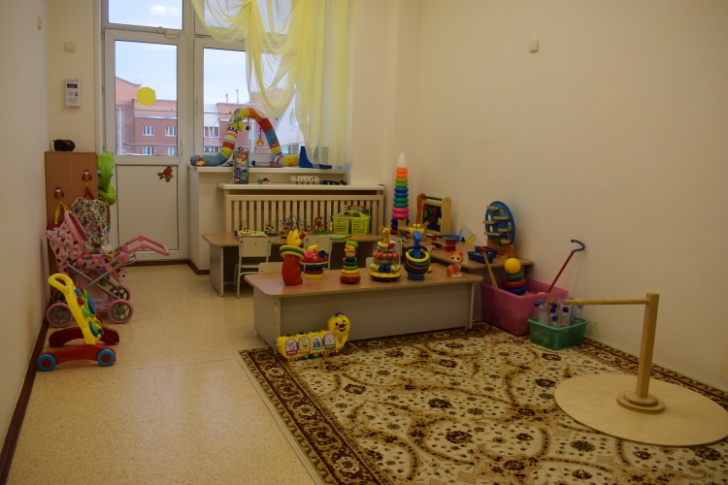 Система мониторинга здоровья воспитаников
педагогические наблюдения
педагогическую диагностику, связанную с оценкой эффективности педагогических действий с целью их дальнейшей оптимизации
детские портфолио, фиксирующие достижения ребенка в ходе образовательной деятельности
«Карты психофизического развития»
различные шкалы индивидуального развития